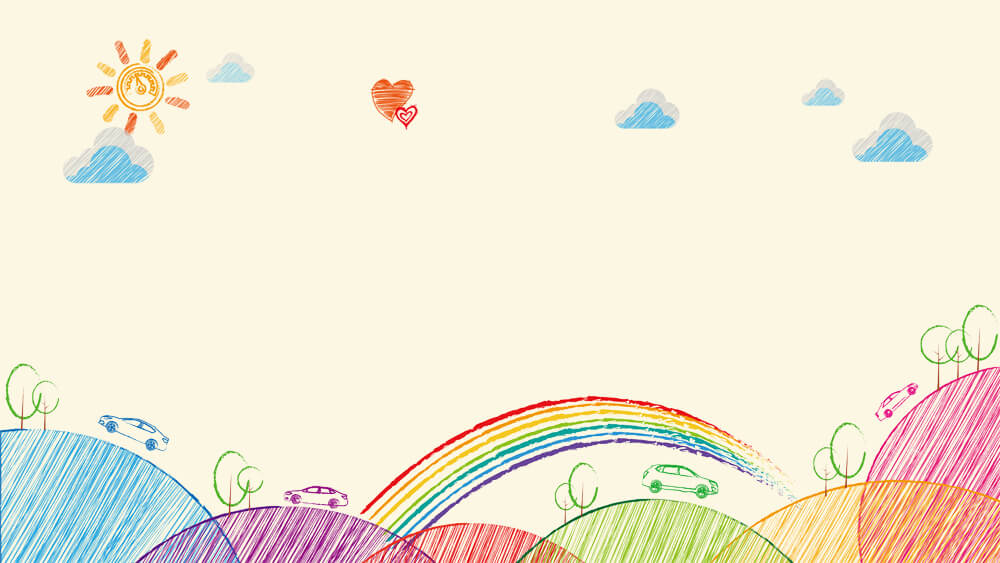 Pencil hand-drawn cartoon template
Insert the Subtitle of Your Presentation.
Reporter:freeppt7.com.   Time:XX. XX
Teaching analysis
Click Enter title Click Enter Title.
1
CONTENTS
2
Teaching programmes
Click Enter title Click Enter Title.
3
Teaching content
Click Enter title Click Enter Title.
4
A summary of teaching
Click Enter title Click Enter Title.
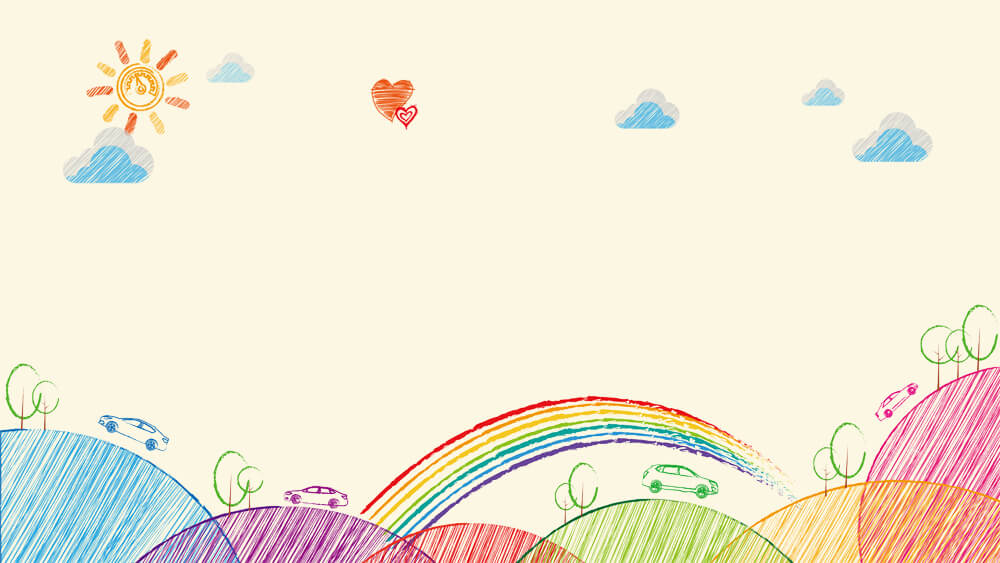 01
Teaching analysis
CLICK TO ADD CAPTION TEXT.
Teaching analysis.
Please replace the text content.
Please replace the text content.
Click to add the relevant title text, click to add the relevant title text.
Click to add the relevant title text, click to add the relevant title text.
TITLE.
TITLE.
TITLE.
TITLE.
TITLE.
TITLE.
TITLE.
TITLE.
Please replace the text content.
Please replace the text content.
Click to add the relevant title text, click to add the relevant title text.
Click to add the relevant title text, click to add the relevant title text.
Teaching analysis.
Replace the text content.
Replace the text content.
Click to add the relevant title text, click to add the relevant title text, click to add the relevant title text.
Click to add the relevant title text, click to add the relevant title text, click to add the relevant title text.
Replace the text content.
Replace the text content.
Click to add the relevant title text, click to add the relevant title text, click to add the relevant title text.
Click to add the relevant title text, click to add the relevant title text, click to add the relevant title text.
Replace the text content.
Replace the text content.
Click to add the relevant title text, click to add the relevant title text, click to add the relevant title text.
Click to add the relevant title text, click to add the relevant title text, click to add the relevant title text.
Teaching analysis.
Please replace the text content.
01
Click to add the relevant title text, click to add the relevant title text.
Please replace the text content.
02
THE TITLE.
Click to add the relevant title text, click to add the relevant title text.
Please replace the text content.
03
Click to add the relevant title text, click to add the relevant title text.
04
Please replace the text content.
Click to add the relevant title text, click to add the relevant title text.
05
Please replace the text content.
Click to add the relevant title text, click to add the relevant title text.
Teaching analysis.
Enter your text here or copy your text paste here, enter your text here or copy your text paste here.
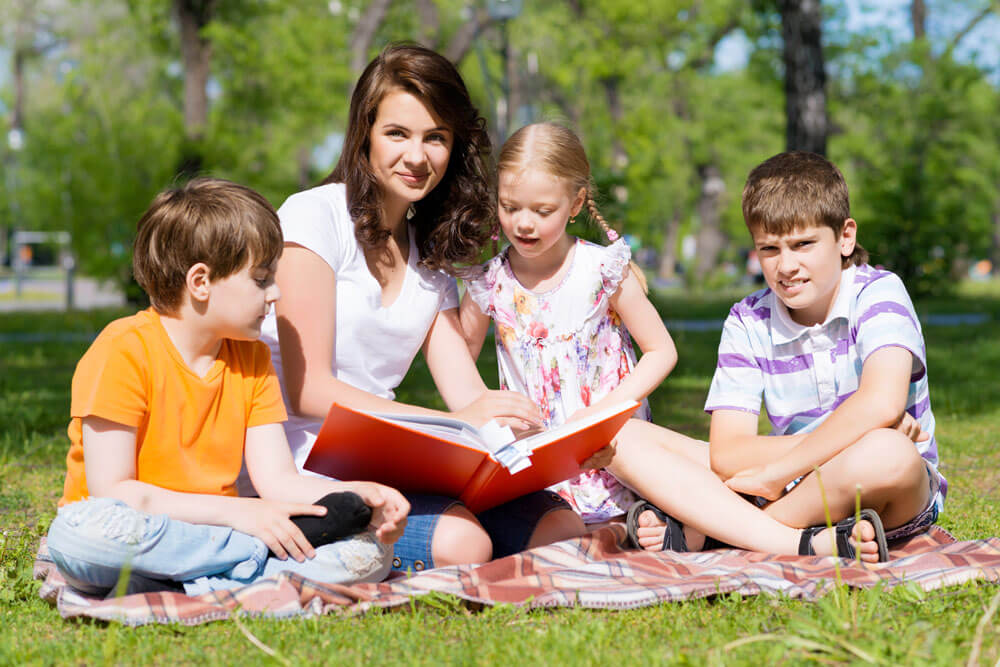 Enter your text here Please enter your text here enter your text Here enter your text Here enter your text Here enter your text enter your text here.
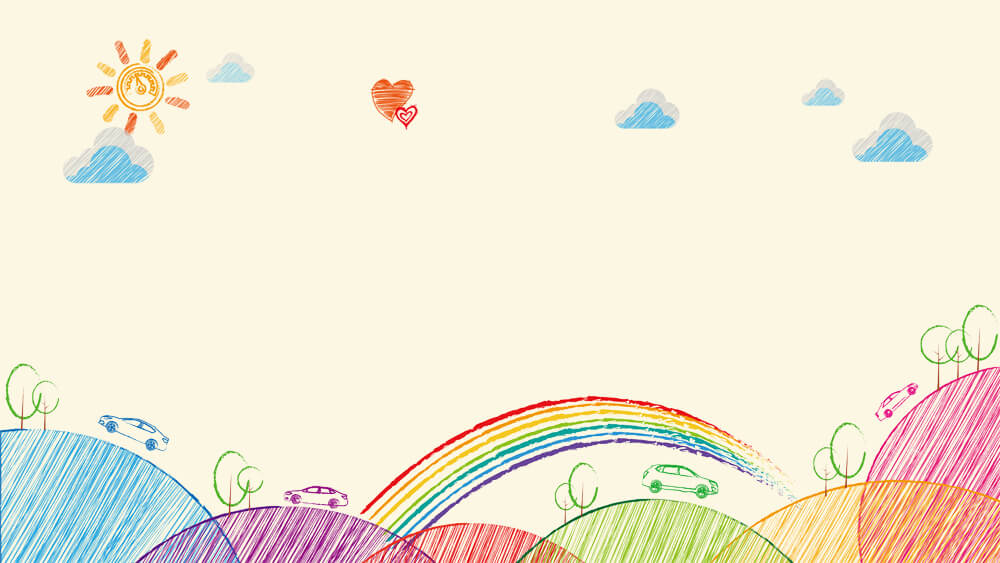 02
Teaching analysis
CLICK TO ADD CAPTION TEXT.
Teaching programmes.
Title
Add a title.
Add a title.
Add a title.
Add a title.
Add a title.
Click Add Text Click to Add Text.
Click Add Text Click to Add Text.
Click Add Text Click to Add Text.
Click Add Text Click to Add Text.
Click Add Text Click to Add Text.
Teaching programmes.
01。
02。
03。
Click to fill in the title.
Click to fill in the title.
Click to fill in the title.
Click here to add text.
Click here to add text.
Click here to add text.
Teaching programmes.
Click here to add text.
Click here to add text.
Click here to add text.
Click here to add text.
Write text.
Write text.
Write text.
Write text.
Click here to add text.
Click here to add text.
Click here to add text.
Click here to add text.
Teaching programmes.
Add a title
Add a title
Click To add content.
Add a title.
Click enter the text content.
Click enter the text content.
Click enter the text content.
Add a title.
Click enter the text content.
Click enter the text content.
Click enter the text content.
Click to add the title.
After your content is typed here, or after you copy your text, select Paste in this box and choose to keep only the text. After your content is typed here, or after you copy your text, select Paste in this box and choose to keep only the text.
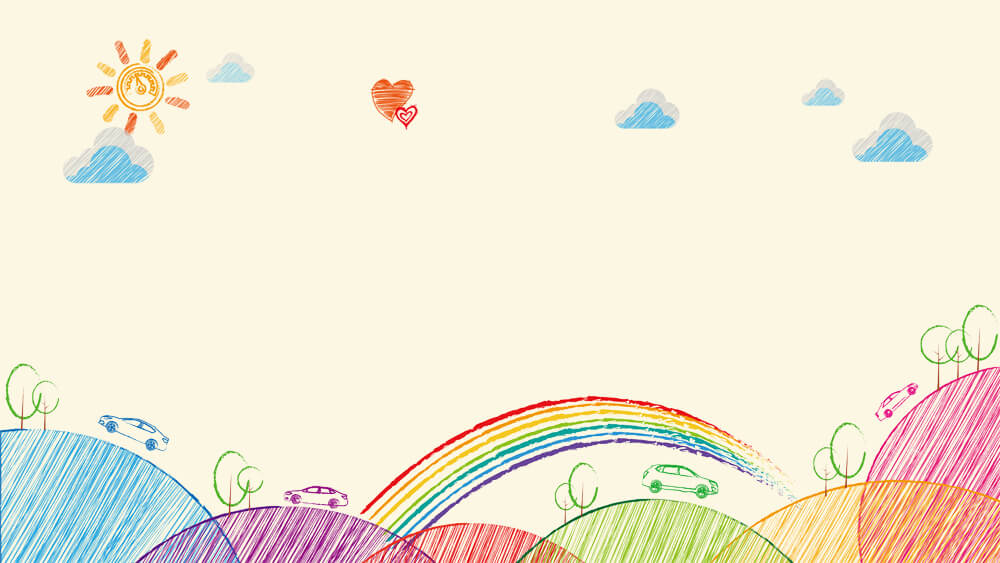 03
Teaching analysis.
CLICK TO ADD CAPTION TEXT.
Vs.
Teaching content.
A.Team.
B.Team.
After your content is typed here, or after you copy your text, select Paste in this box and choose to keep only the text.
After your content is typed here, or after you copy your text, select Paste in this box and choose to keep only the text.
After your content is typed here, or after you copy your text, select Paste in this box and choose to keep only the text.
Teaching content.
Add text.
Click here to add text.
Click here to add text.
.
Add text.
Click here to add text.
Click here to add text.
Add text.
Click here to add text.
Click here to add text.
Add text.
Click here to add text.
Click here to add text.
Add text.
Click here to add text.
Click here to add text.
Add text.
Click here to add text.
Click here to add text.
Teaching content.
Click Add text.
Click here to add text Click here to add text Click here to add text.
Click Add text.
Click here to add text Click here to add text Click here to add text.
Teaching content.
Add content.
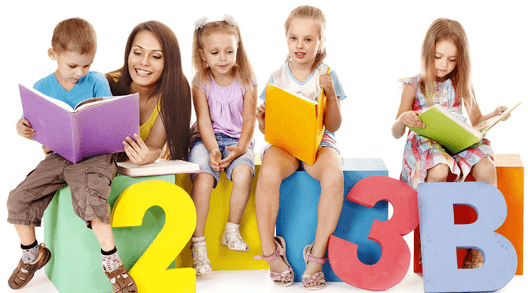 TITLE
Your content is typed here, or by copying your text, after selecting Paste in this box, your content playing here, or by copying your text, select Paste in this box,
Add content.
Add content.
Add content.
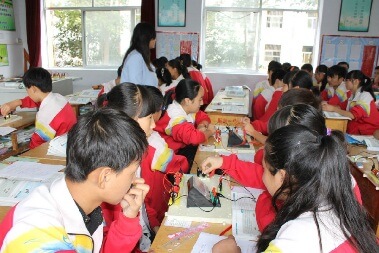 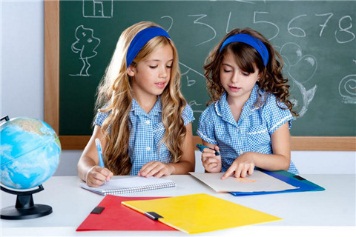 Add content.
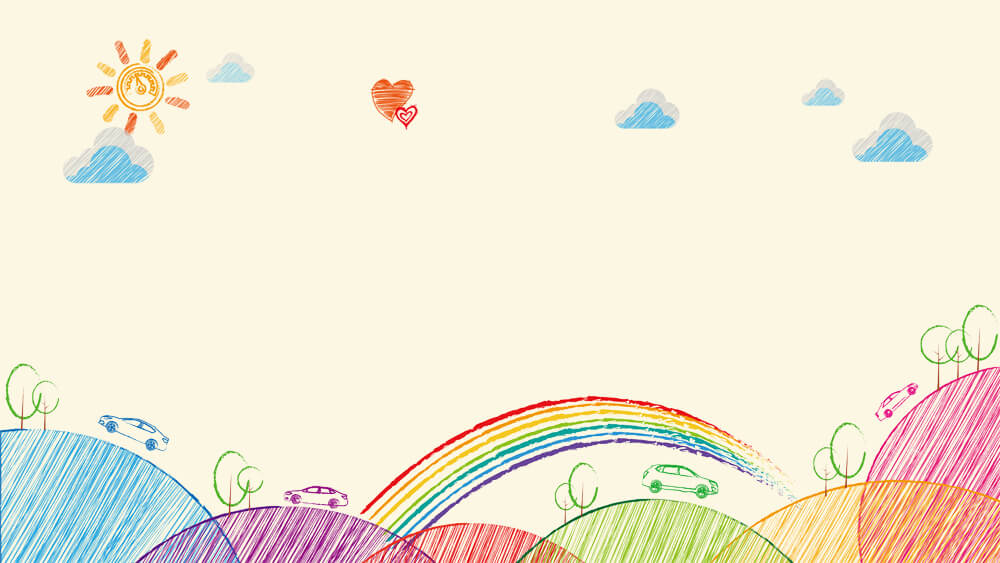 04
Teaching analysis.
CLICK TO ADD CAPTION TEXT.
A summary of teaching.
Add text.
Click here to add text.
Click here to add text.
Add text.
Click here to add text.
Click here to add text.
.
Add text.
Click here to add text.
Click here to add text.
Add text.
Click here to add text.
Click here to add text.
Add text.
Click here to add text.
Click here to add text.
Add text.
Click here to add text.
Click here to add text.
A summary of teaching.
Click Add text.
Click here to add text Click here to add text.
Click here to add text Click here to add text.
20%
Click Add text.
Click here to add text Click here to add text.
Click here to add text Click here to add text.
15%
25%
Click Add text.
Click here to add text Click here to add text.
Click here to add text Click here to add text.
Add text.
Click here to add text Click here to add text.
Click Add text.
Click here to add text Click here to add text.
Click here to add text Click here to add text.
40%
A summary of teaching.
Enter the subheading.
Click here to enter a text description or data analysis related to this subheading or graphic.。
Enter the subheading.
Enter the subheading.
3
Click here to enter a text description or data analysis related to this subheading or graphic.
Click here to enter a text description or data analysis related to this subheading or graphic.
2
4
Enter the subheading.
Enter the subheading.
1
5
Click here to enter a text description or data analysis related to this subheading or graphic.
Click here to enter a text description or data analysis related to this subheading or graphic.
Title.
A summary of teaching.
Enter the subheading.
Enter the subheading.
Click here to enter a description of the content, statistics, event analysis, summary, and more related to this subheading or this graph.
Click here to enter a description of the content, statistics, event analysis, summary, and more related to this subheading or this graph.
Enter the subheading.
Click here to enter a description of the content, statistics, event analysis, summary, and more related to this subheading or this graph.
A summary of teaching.
Social Media.
Lorem ipsumdolssit amet, consectetur adipiscing.
Code.
Lorem ipsumdolssit amet, consectetur adipiscing.
Photography.
Lorem ipsumdolssit amet, consectetur adipiscing.
Copywriting.
Lorem ipsumdolssit amet, consectetur adipiscing.
Films.
Lorem ipsumdolssit amet, consectetur adipiscing.
After your content is typed here, or after you copy your text, select Paste in this box and choose to keep only the text. Your content is played here, or by copying your text. Your content is played here, or by copying your text. After your content is typed here, or after you copy your text, select Paste in this box and choose to keep only the text.。
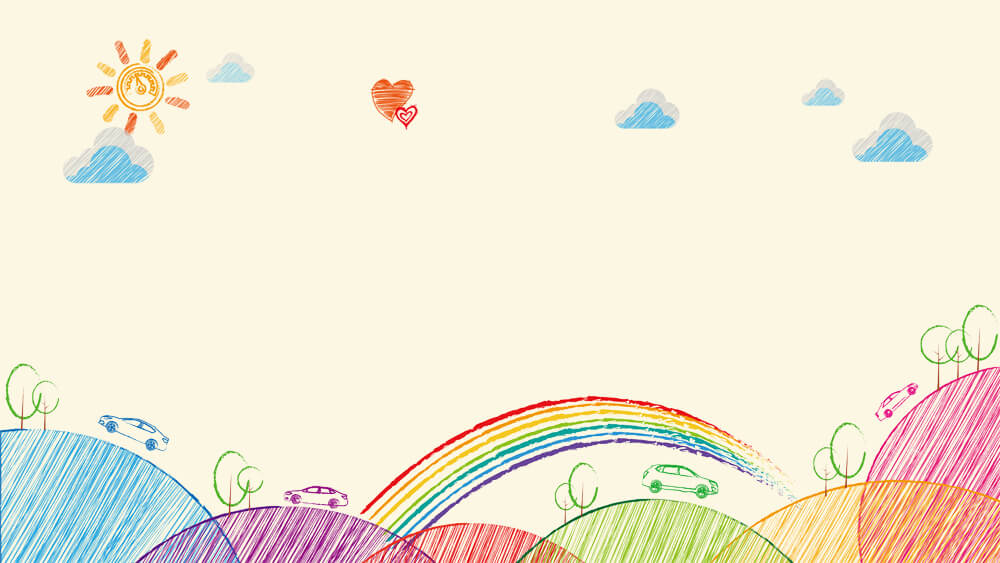 Thanks for watching
Insert the Subtitle of Your Presentation.
Reporter:freeppt7.com.   Time:Xx. Xx.
Fully Editable Icon Set: A.
Fully Editable Icon Set: B.
Fully Editable Icon Set: C.